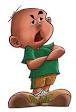 COMO TRATAR CON 
GENTE DIFICIL
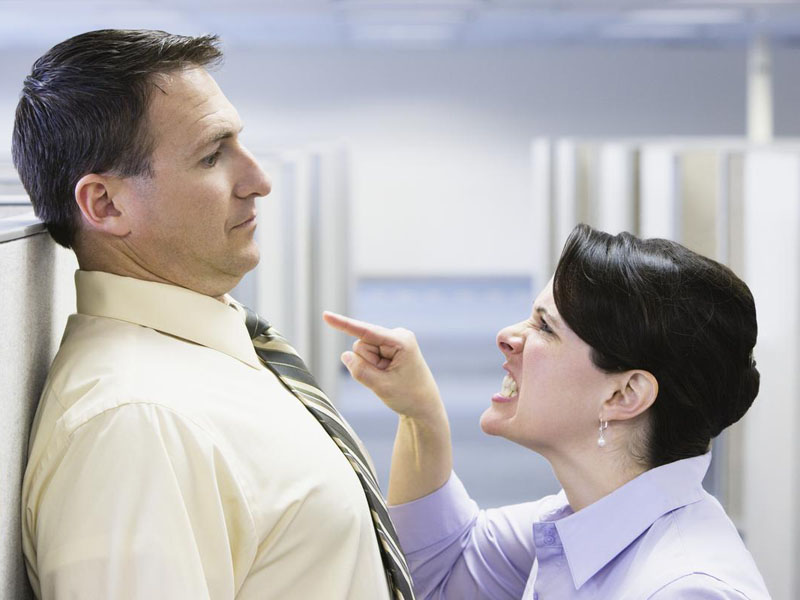 QUIEN PUEDE SER GENTE DIFICIL
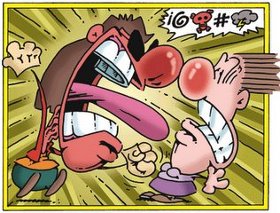 CUALQUIERA PUEDE SER GENTE DIFICIL

FAMILIARES, JEFES, COMPANEROS, AMIGOS, DESCONOCIDOS, ETC.
LA GENTE DIFICIL NO NOS PERMITE ALCANZAR NUESTRAS METAS. ENTENDER PORQUE SE COMPORTAN ASI NOS AYUDA A ANTICIPAR QUIEN ES CONFLICTIVO Y A PREVENIR LOS PROBLEMAS
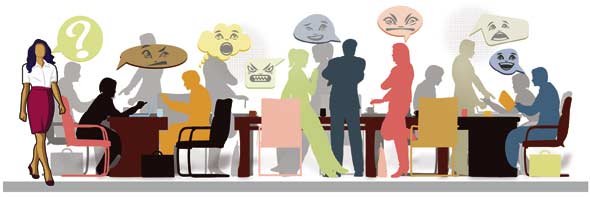 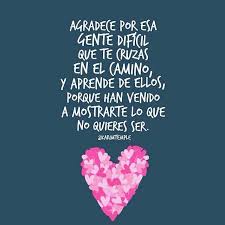 DEFINICION DE GENTE DIFICIL
ES UNA PERSONA CON MUCHOS NECESIDADES EMOCIONALES  Y CONFLICTOS SIN RESOLVER, QUE LOS LLEVA A AGRANDAR SU IMAGEN PERO A COSTA DE HUMILLAR A LOS DEMAS.

SE LAMENTAN POR TODO.

CHANTAJEAN O MANIPULAN EMOCIONALMENTE.

TIENEN MIEDO DE SER AGREDIDAS.
DETRÁS DE UNA PERSONA
DIFICIL, SIEMPRE HAY UNA
HISTORIA DIFICIL
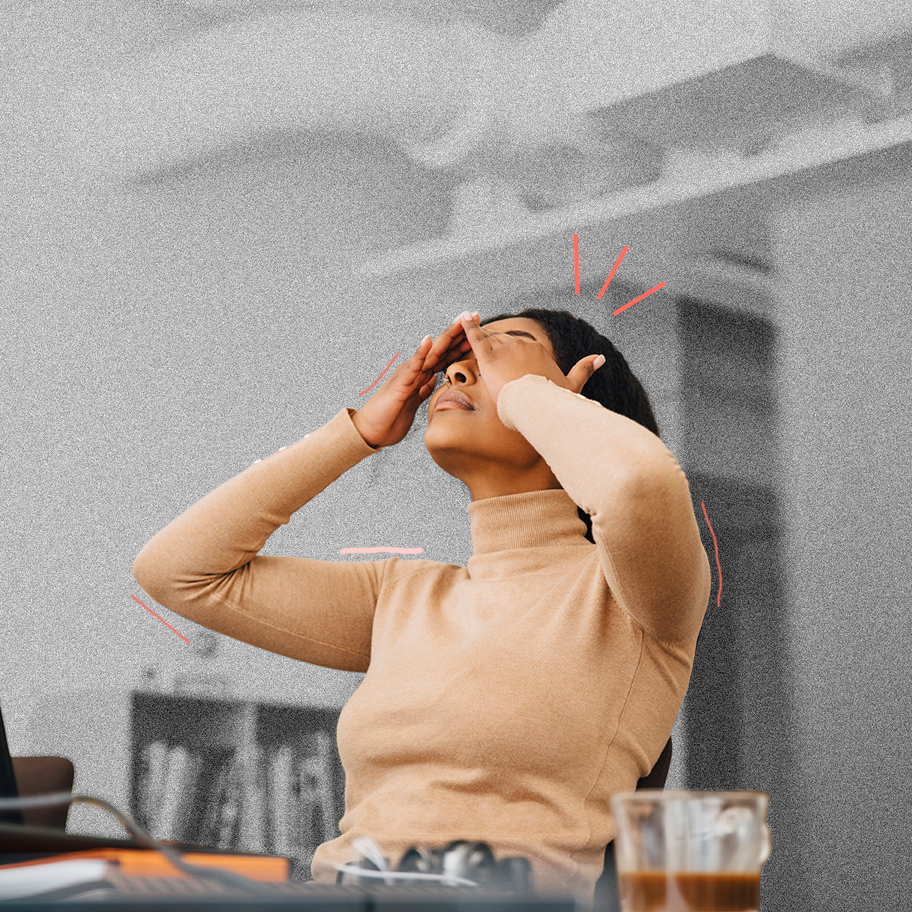 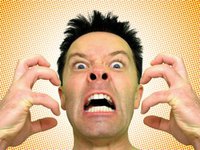 SENTIMIENTO
PENSAMIENTO
ACCION
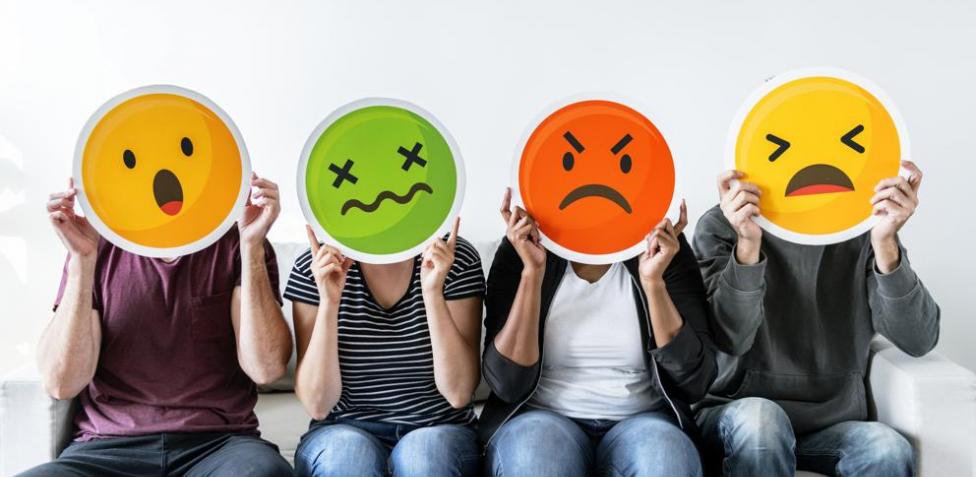 DE QUIEN DEPENDE MI ACTITUDSEA CUAL SEA ?
CAMBIAR EL PENSAMIENTO
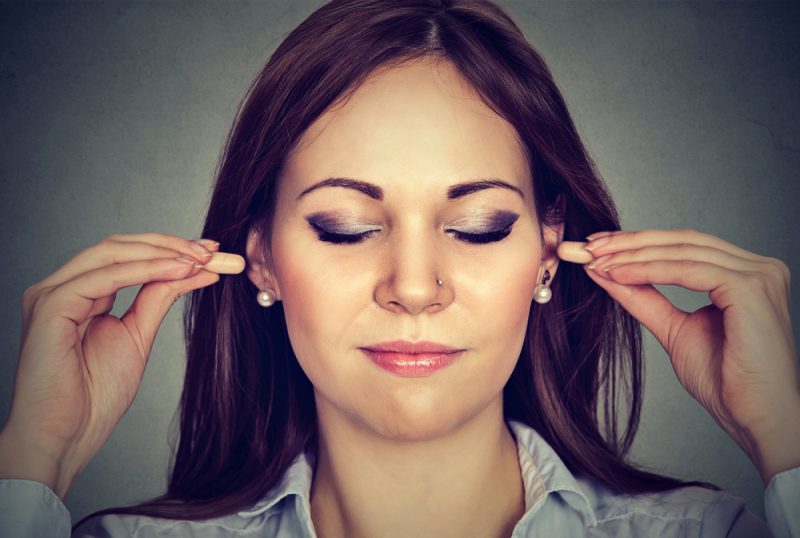 MADUREZ
LA MADUREZ EN UNA PERSONA SE PERCIBE CUANDO SABE MANEJAR SUS EMOCIONES (CORAJE, RABIA, MIEDO, FRUSTRACION, ETC)

 MANTIENE LA ECUANIMIDAD.

UNA PERSONA MADURA, NO SE DEJARA AFECTAR POR LA FORMA COMO LO TRATEN LOS DEMAS.
OBSERVACION
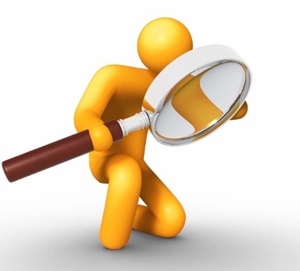 OBSERVAR A LA GENTE Y REFLEXIONAR SOBRE LAS RAZONES QUE TENGA PARA PONERSE DIFICIL, NOS PERMITE PREVENIR.
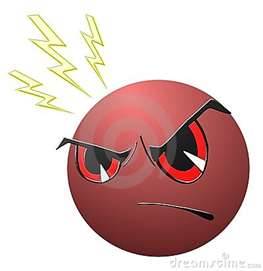 EVALUAR LAS OPCIONES
¿ PORQUE ES DIFICIL ESTA PERSONA?
¿ ESTA SITUACION YA SE HABIA PRESENTADO? ¿CUÁL FUE LA CAUSA?
¿ QUE PUEDO HACER PARA RESOLVER ESTA     SITUACION ?
DEFINIR EL PROBLEMA
IDENTIFIQUE A LOS QUE HAYAN TRABAJADO CON ELLA
REUNIR LA MAYOR INFORMACION POSIBLE PARA ANALIZAR EL PROBLEMA REAL
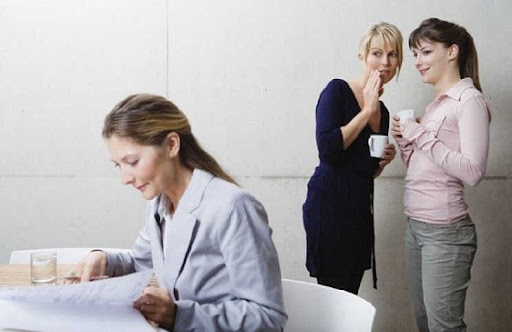 OBSERVE LA SITUACION.
IDENTIFIQUE LOS SIGNOS DE LA GENTE DIFICIL
PIENSE QUE PREGUNTAS HACERLE
EVITAR LA CONFRONTACION
SEA CONSCIENTE DE SU PROPIA RESPUESTA EMOCIONAL

DESE TIEMPO PARA VER OBJETIVAMENTE LA SITUACION.
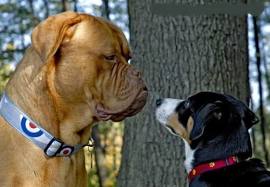 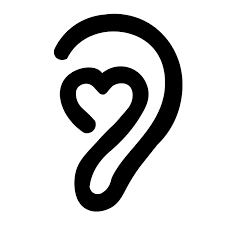 SER ASERTIVO
RESPETE LOS DERECHOS DE LOS DEMAS
ESCUCHE A LOS DEMAS SI QUIEREN QUE LO ESCUCHEN
COMPRENSION
PONGASE EN LOS ZAPATOS DE LA OTRA PERSONA.
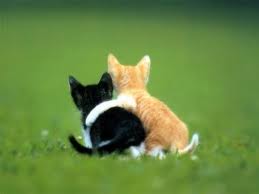 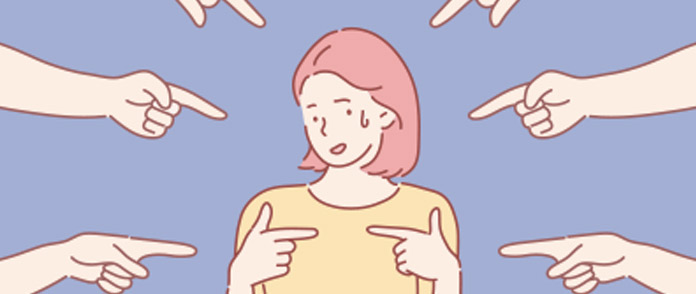 CLASIFICACION
LOS QUE VIVEN PERO NO DEJAN VIVIR= LOS FAMOSOS YOYOS…..
LOS QUE NI VIVEN NI DEJAN VIVIR= LOS AMARGADOS….SI YO SUFRO, SUFRE TU TAMBIEN
LOS QUE NO VIVEN PERO SI DEJAN VIVIR= LOS MARTIRES
LOS QUE VIVEN Y DEJAN VIVIR
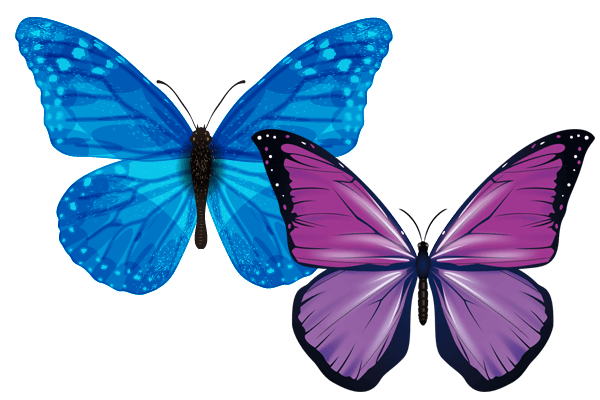 TIPOS DE PERSONAS:
POSESIVO: QUIEREN QUE ESTES SIEMPRE DISPONIBLE, NO TRATE DE AGRADARLO.            
SINCEROS:  HIEREN CON SUS COMENTARIOS, LA CUESTION ESTA EN  COMO DICEN LAS COSAS.
LA VICTIMA: TODO LES DEPRIME UTILIZAN EL CHANTAJE EMOCIONAL.
LA INDIFERENTE:  APATICOS, PARA TODO DICEN NOSE….
LOS CRITICOS:  CONVENCIDOS DE QUE TODO LO SABEN, NO SE INVOLUCRE.
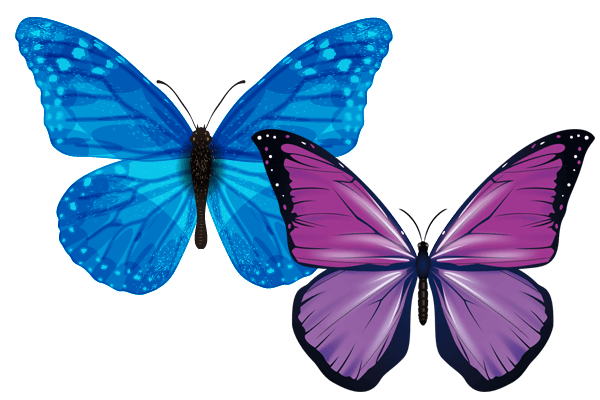 TIPOS DE PERSONAS
LOS COMUNICATIVOS: COMER PROJIMO CRUDO. EVITE TRATAR TEMAS PERSONALES Y DEL TRABAJO, NO TENERLOS COMO ENEMIGOS
LOS VOLUBLES: NO DISCUTA, NO LO CONFRONTE, DERLE POR SU LADO, SOBRELLEVELO.
EL OBSESIVO: QUIEREN QUE TODO SE HAGA COMO ELLOS DICEN: 
EL AGRESIVO: POR TODO EXPLOTAN
LAS HERRAMIENTAS FUNDAMENTALES PARA LA GENTE DIFICIL….
CONCLUSION
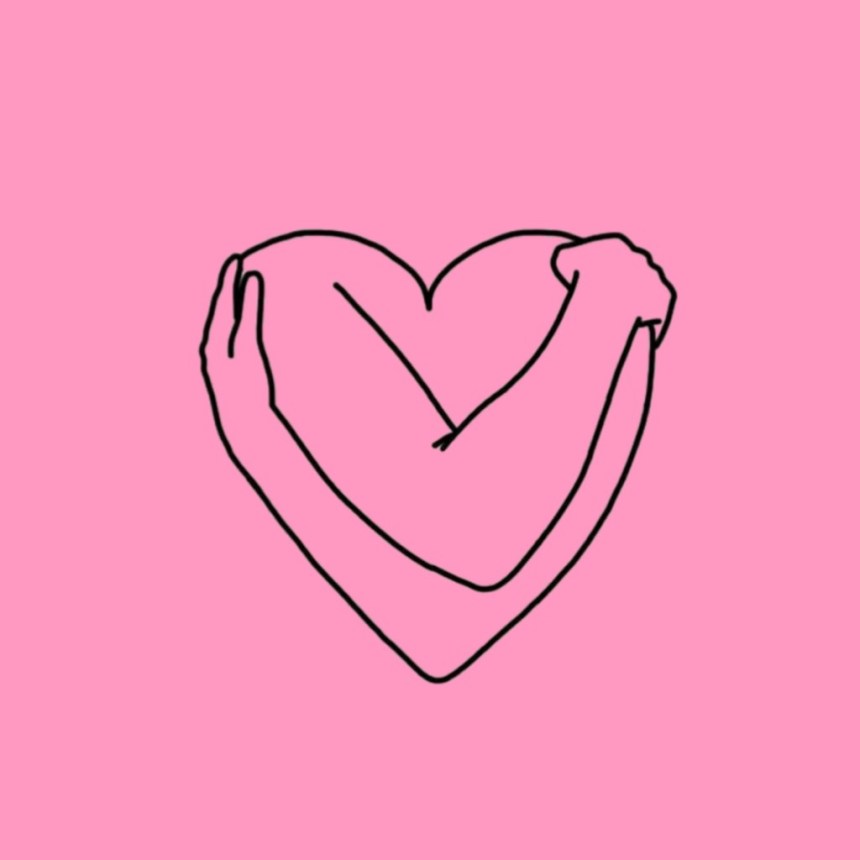 AMOR
ACEPTACION
HUMOR
LAS PERSONAS DIFICILES NOS AYUDAN A CRECER COMO PERSONAS, NOS AYUDAN A TENER FORTALEZA, HUMILDAD, TOLERANCIA. PACIENCIA, PRUDENCIA, ETC.

LA PUERTA DE ENTRADA AL CORAZON MAS DIFICIL ES POR LAS CUALIDADES. CUANDO RECONOCES EN ELLOS SUS CUALIDADES, EMPIEZA EL CAMBIO.
Y ME PREGUNTO….
NO SERAS TU LA GENTE
DIFICIL ?
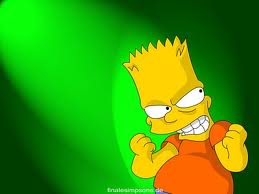 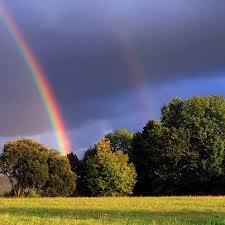 PARA EMPEZAR MIS PENSAMIENTOS TENDRAN CALIDAD, YA NO VOLVERE A PENSAR NEGATIVAMENTE. TRATARE DE VER SIEMPRE EL LADO BUENO DE LA VIDA.

TAMBIEN INTENTARE MEJORAR LA CALIDAD DE VIDA DE MIS SERES QUERIDOS. SE QUE PUEDO INFLUIR EN ELLOS, PRINCIPALMENTE CON MI EJEMPLO.
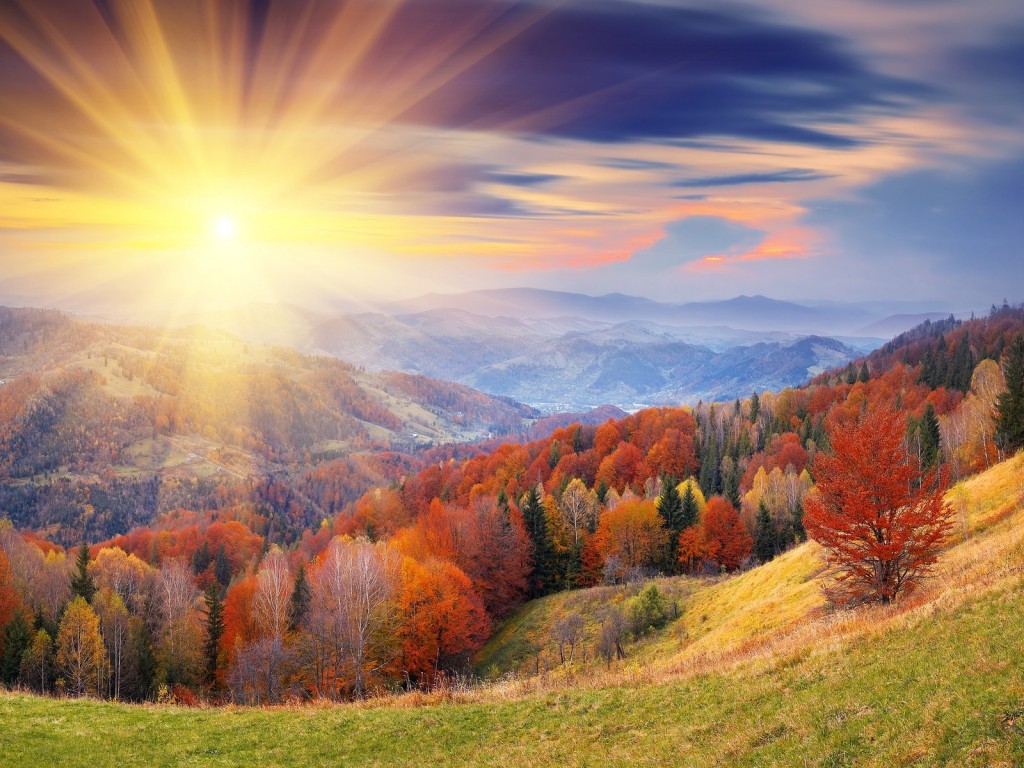 VOY A DEMOSTRARLES QUE PENSAR CON CALIDAD CUESTA LO MISMO QUE PENSAR NEGATIVAMENTE, PERO SUS BENEFICIOS SON INCONMENSURABLES.


LES PROBARE QUE LA CALIDAD EN TODAS LAS COSAS   DE LA VIDA NO PUEDE CREARSE SI NO EXISTE CALIDAD MENTAL
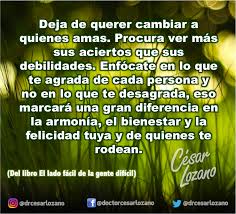 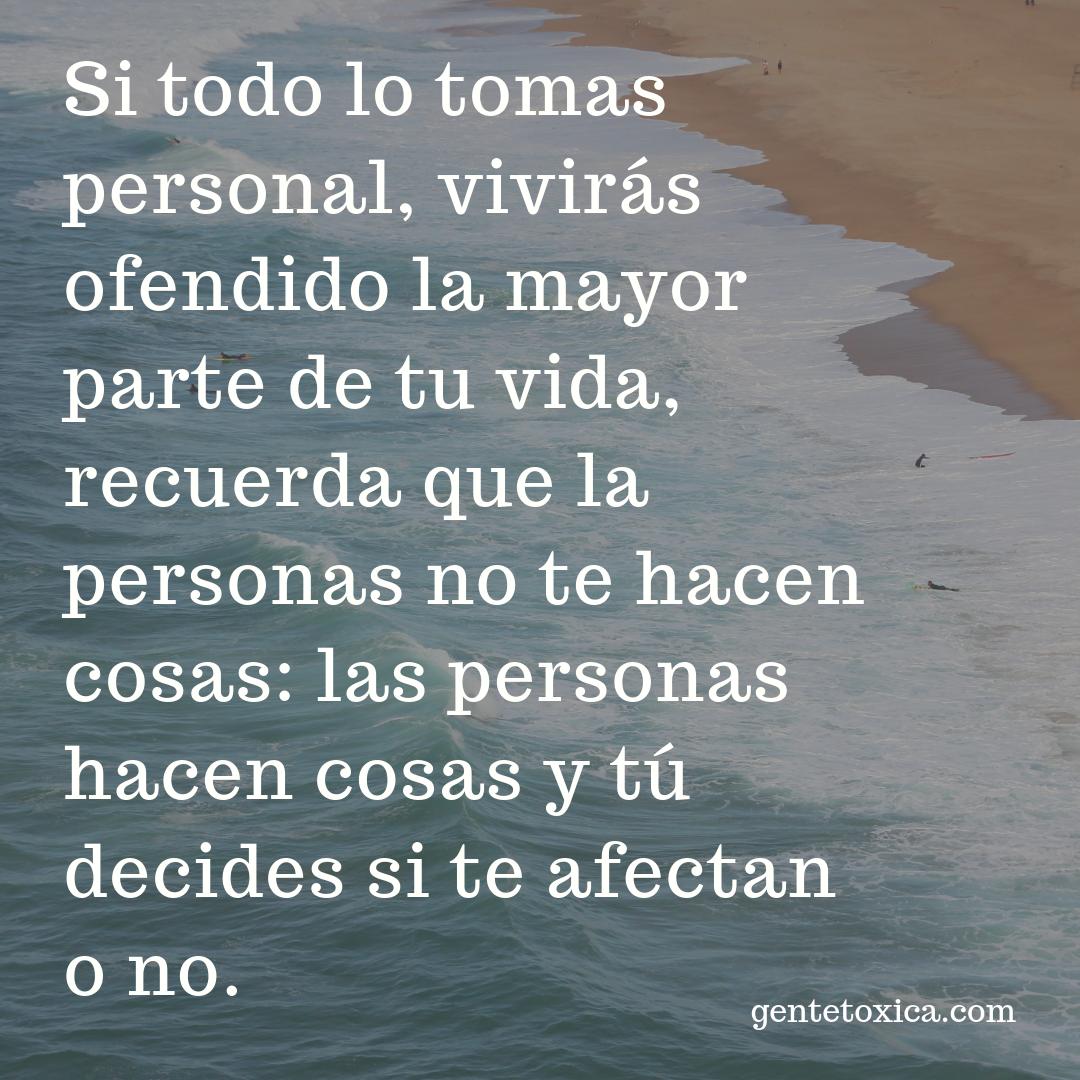 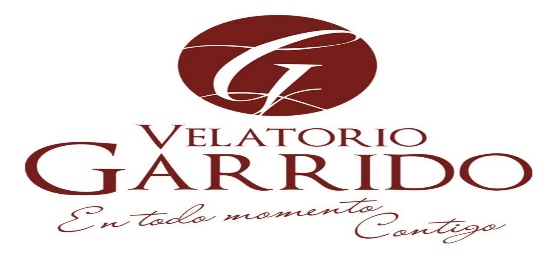 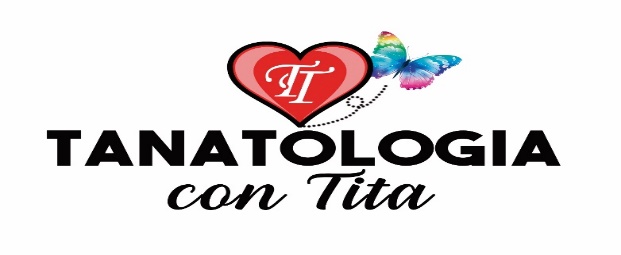 MUCHAS
GRACIAS
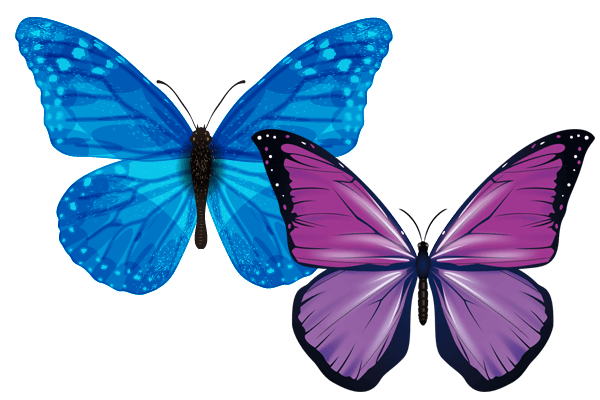